Smog – niszczyciel powietrza.
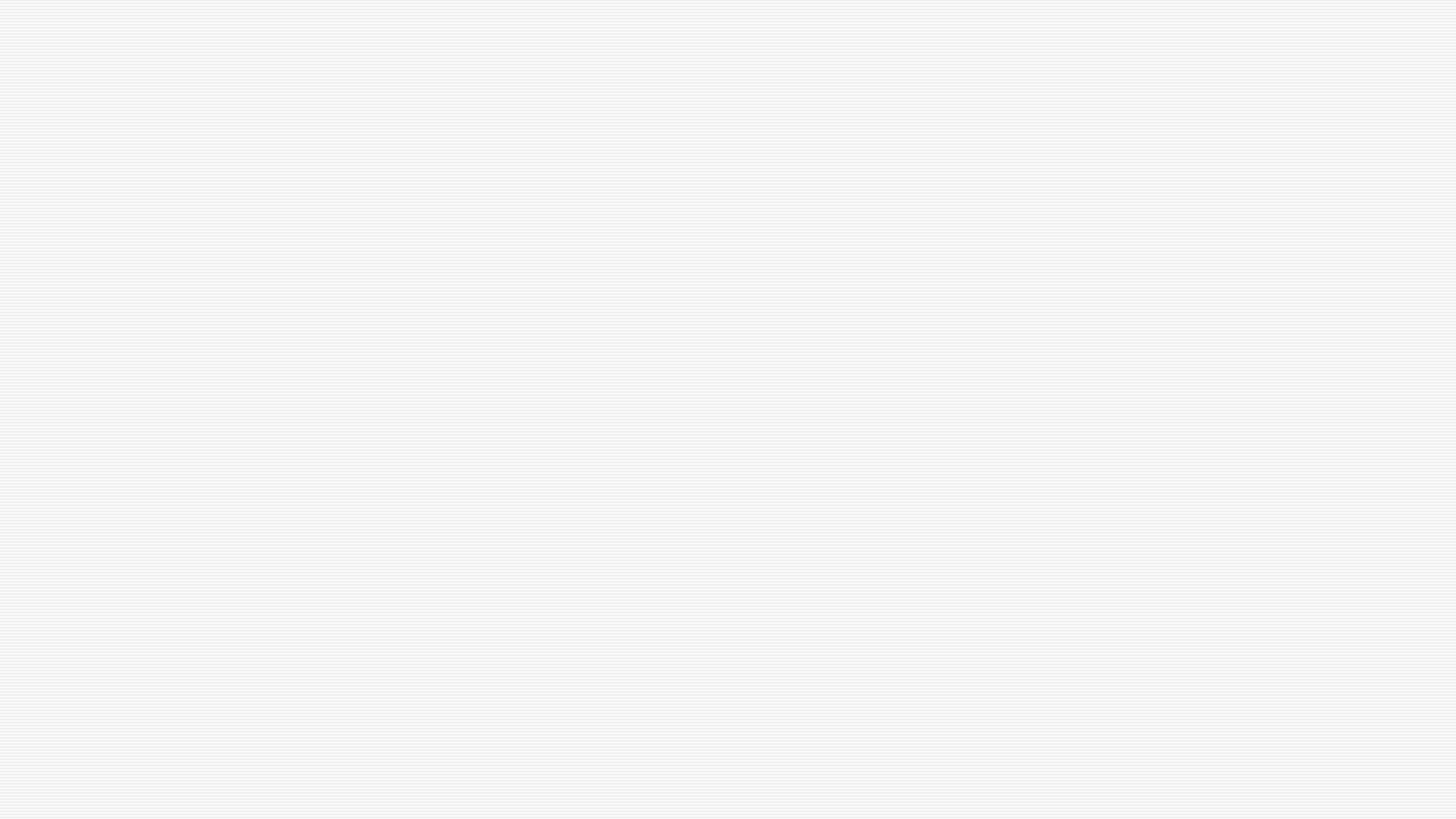 Czym jest smog?
Smog to gęsta mgła, a dokładnie to zjawisko atmosferyczne powstałe w wyniku wymieszania się powietrza z dymem i spalinami. Smog jest toksyczny i nienaturalny.
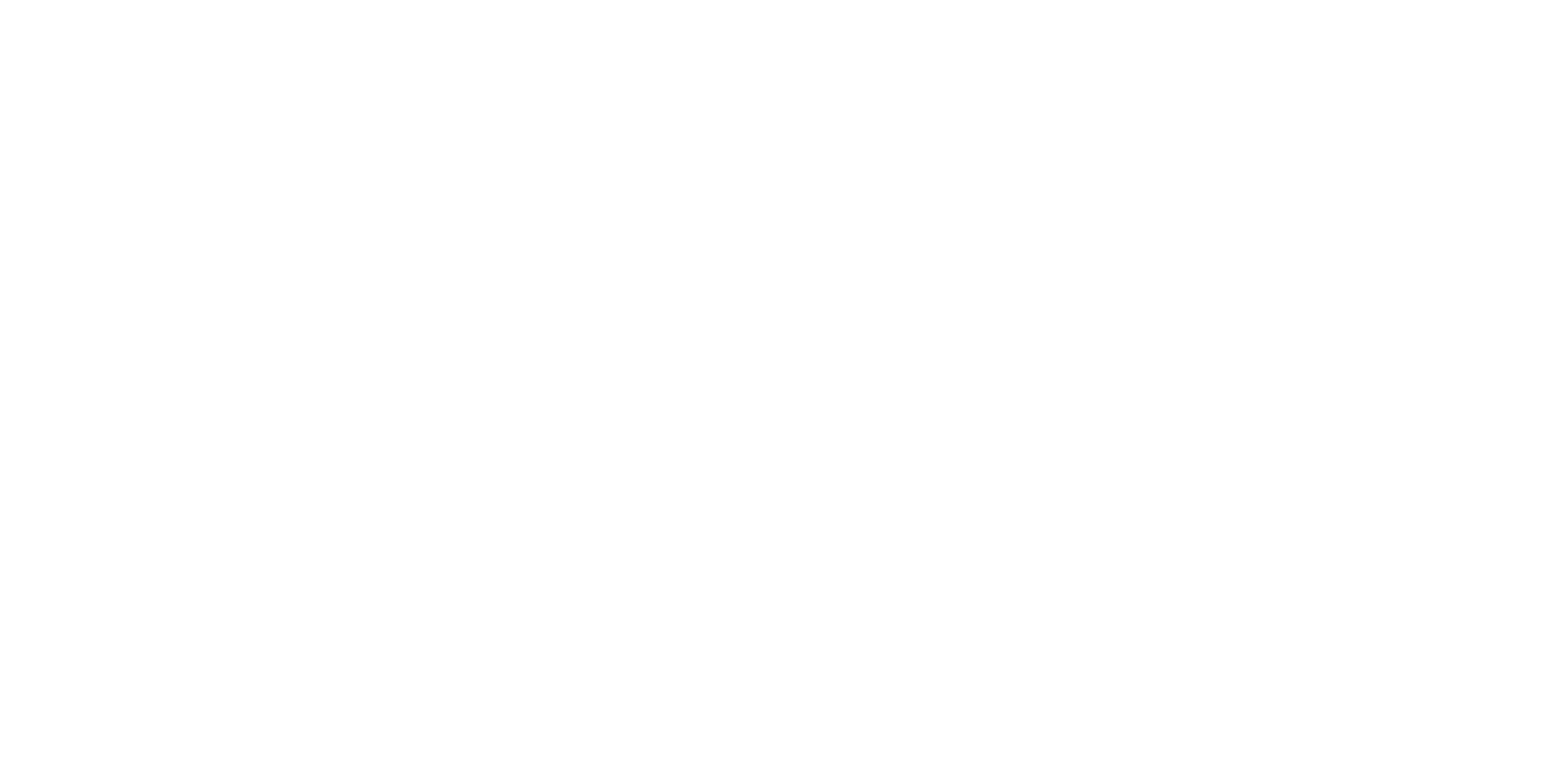 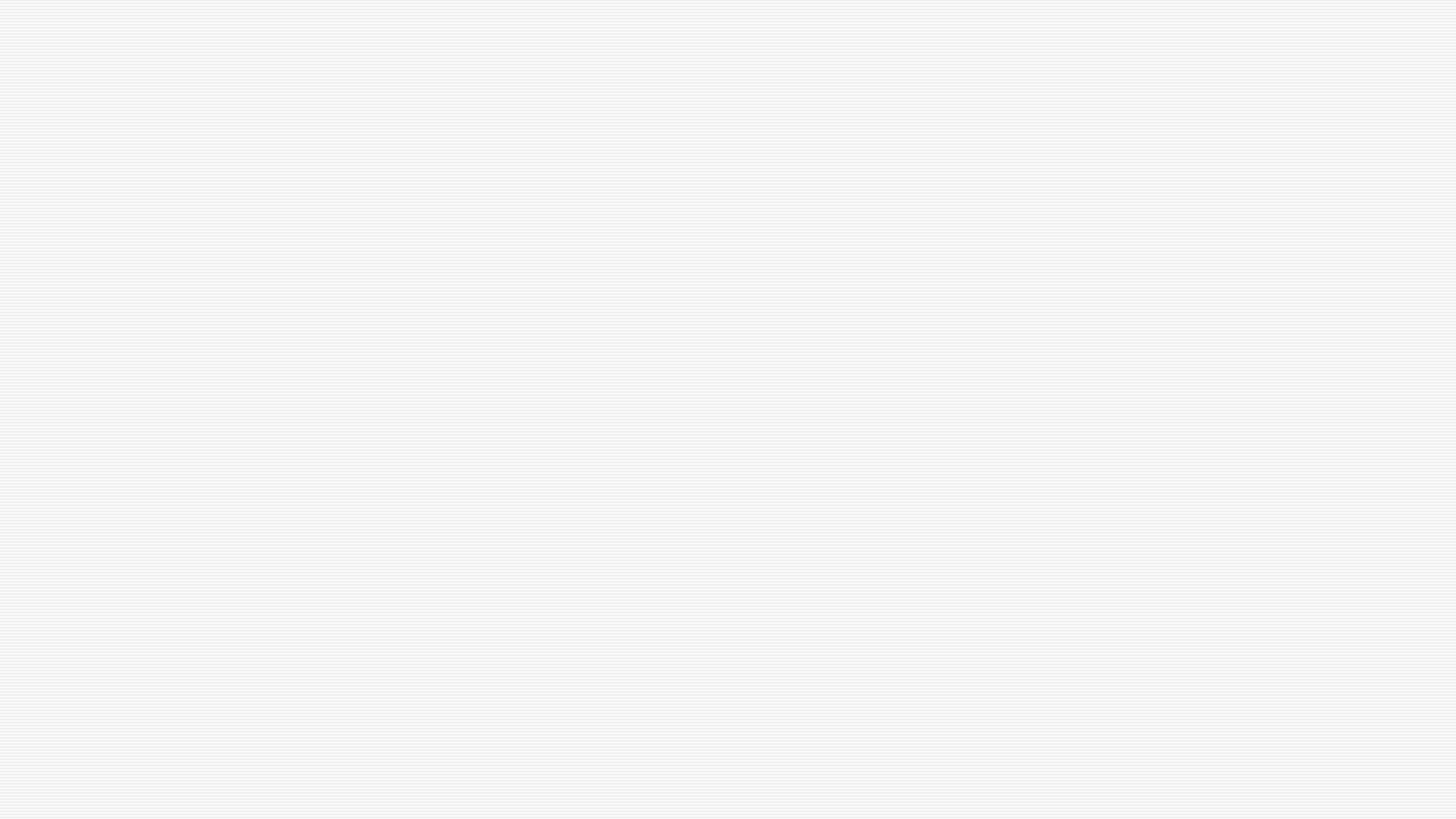 Jak dokładnie powstaje smog?
Zanieczyszczenie powietrza, jakim jest smog, powstaje wskutek przedostawania się do atmosfery szkodliwych związków chemicznych, takich jak tlenki siarki i tlenek azotu oraz substancje stałe, czyli pyły zawieszone, a także kancerogenne wielopierścieniowe węglowodory aromatyczne.
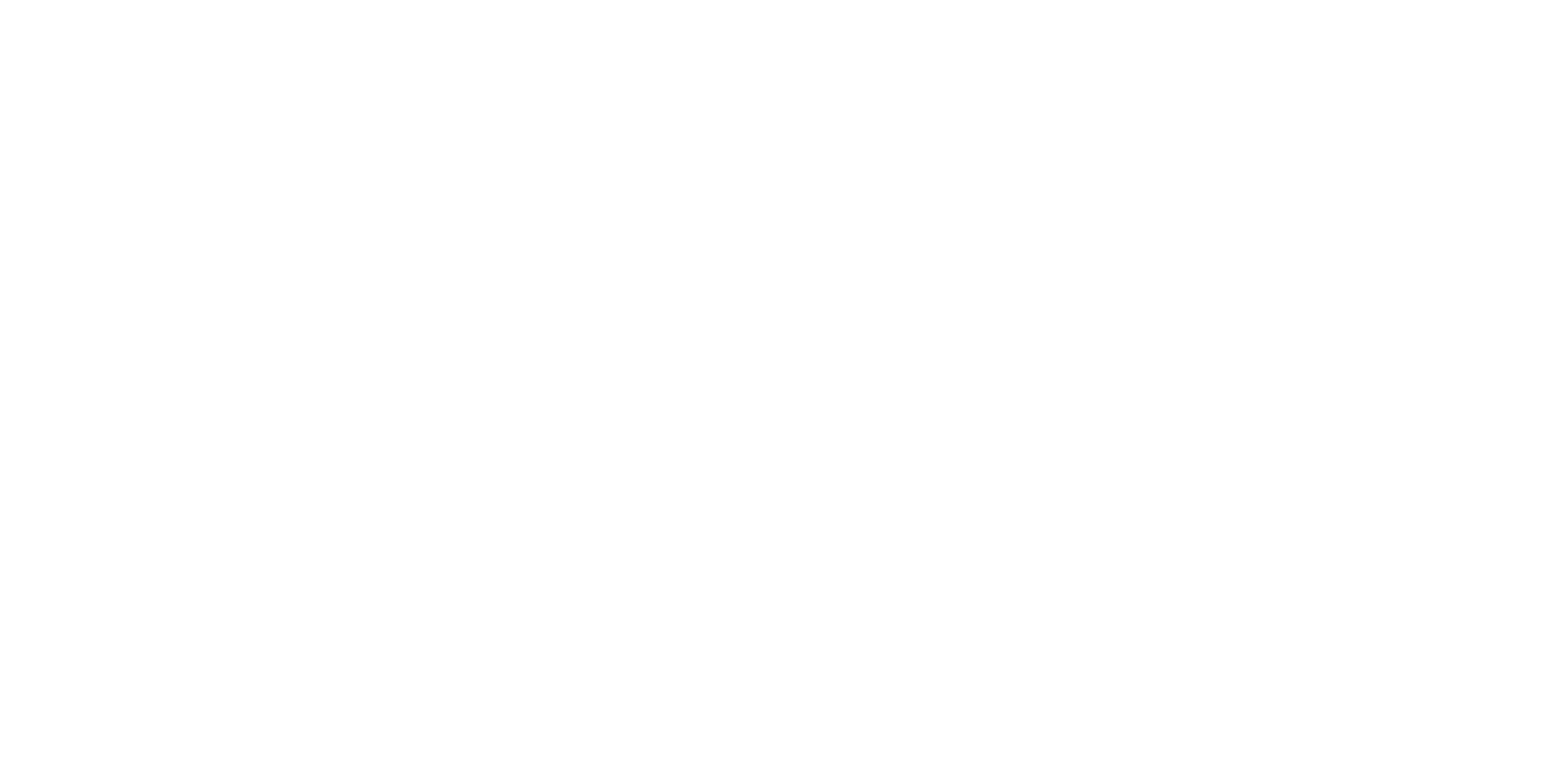 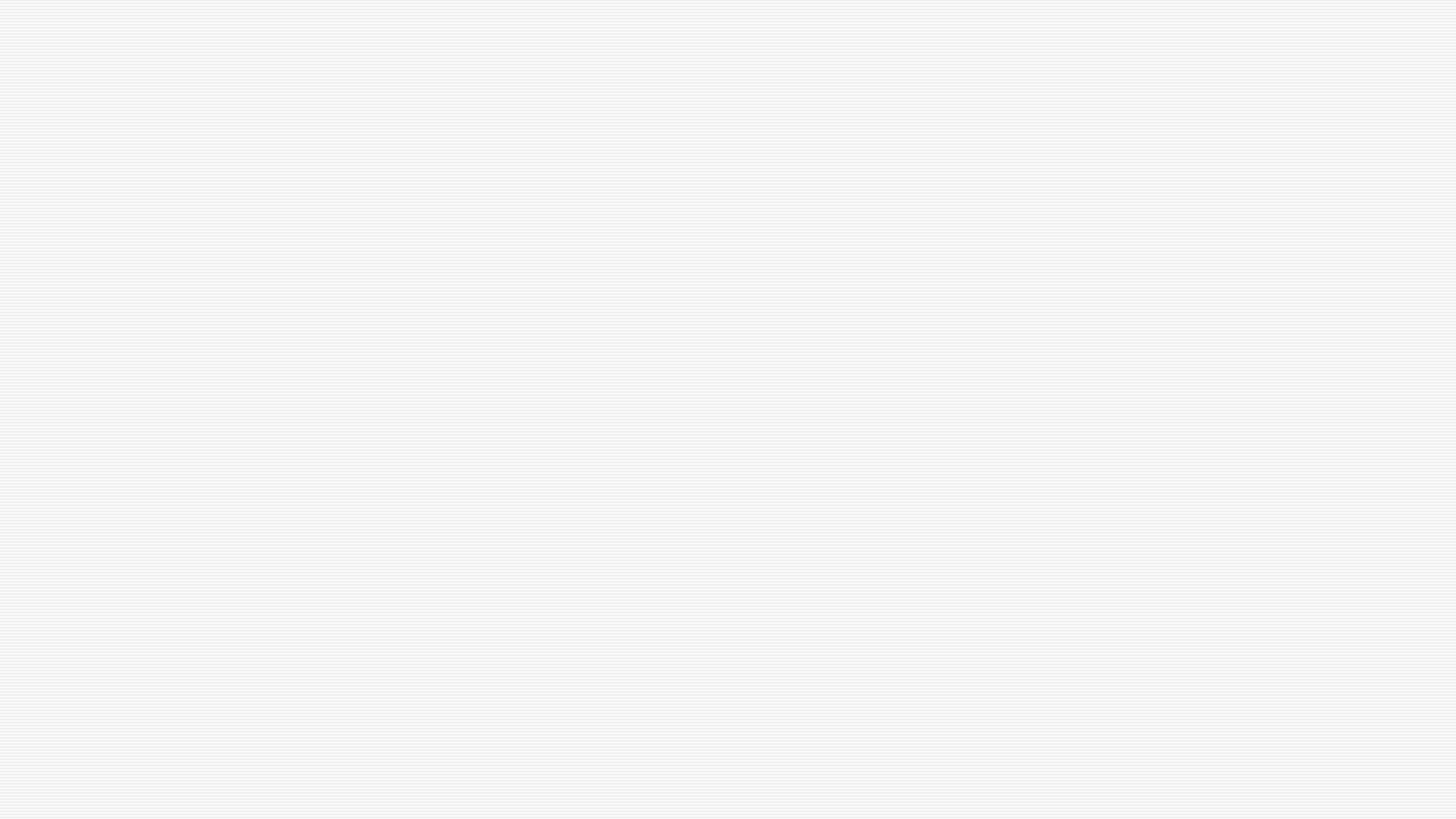 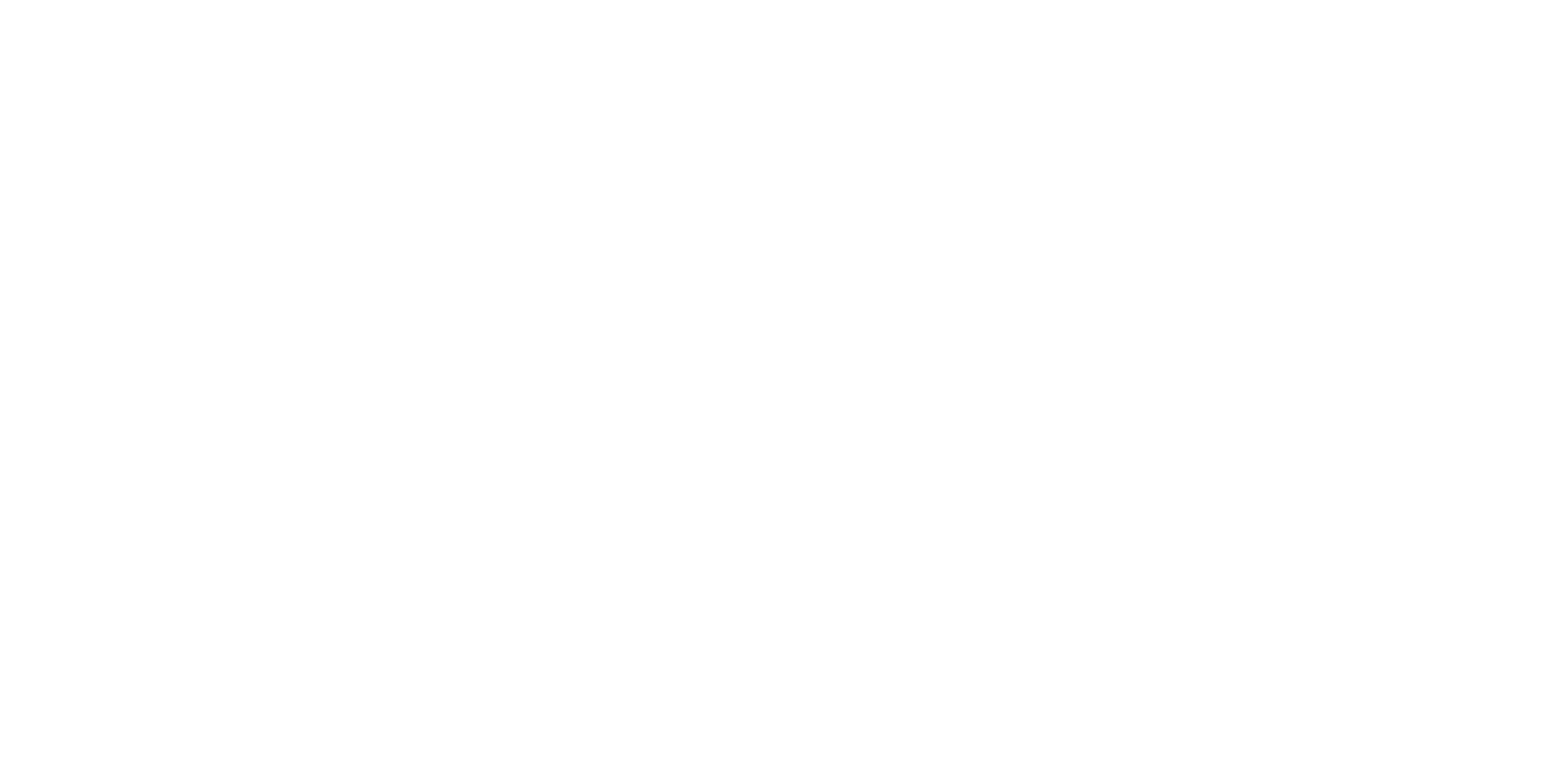 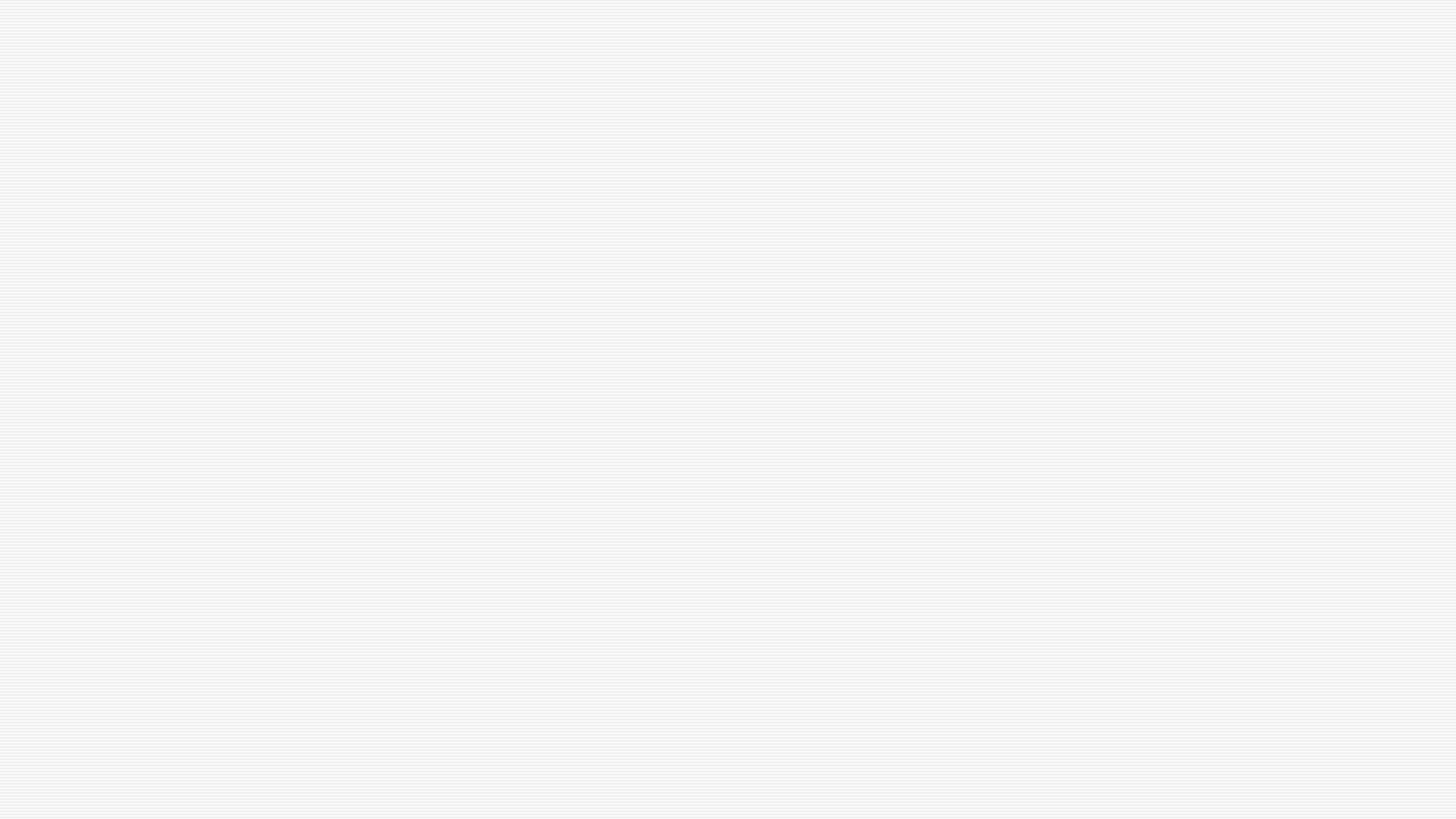 Jakie skutki przynosi ze sobą smog?
- Zawarte w smogu pyły są przyczyną różnych chorób, na przykład pylicy, alergii i astmy,
- Obecne w smogu toksyczne związki niszczą tkanki zwierząt i roślin oraz powodują powstanie nowotworów,
- Skrócenie długości i jakości życia,
- Zwiększone ryzyko patologii ciąży.
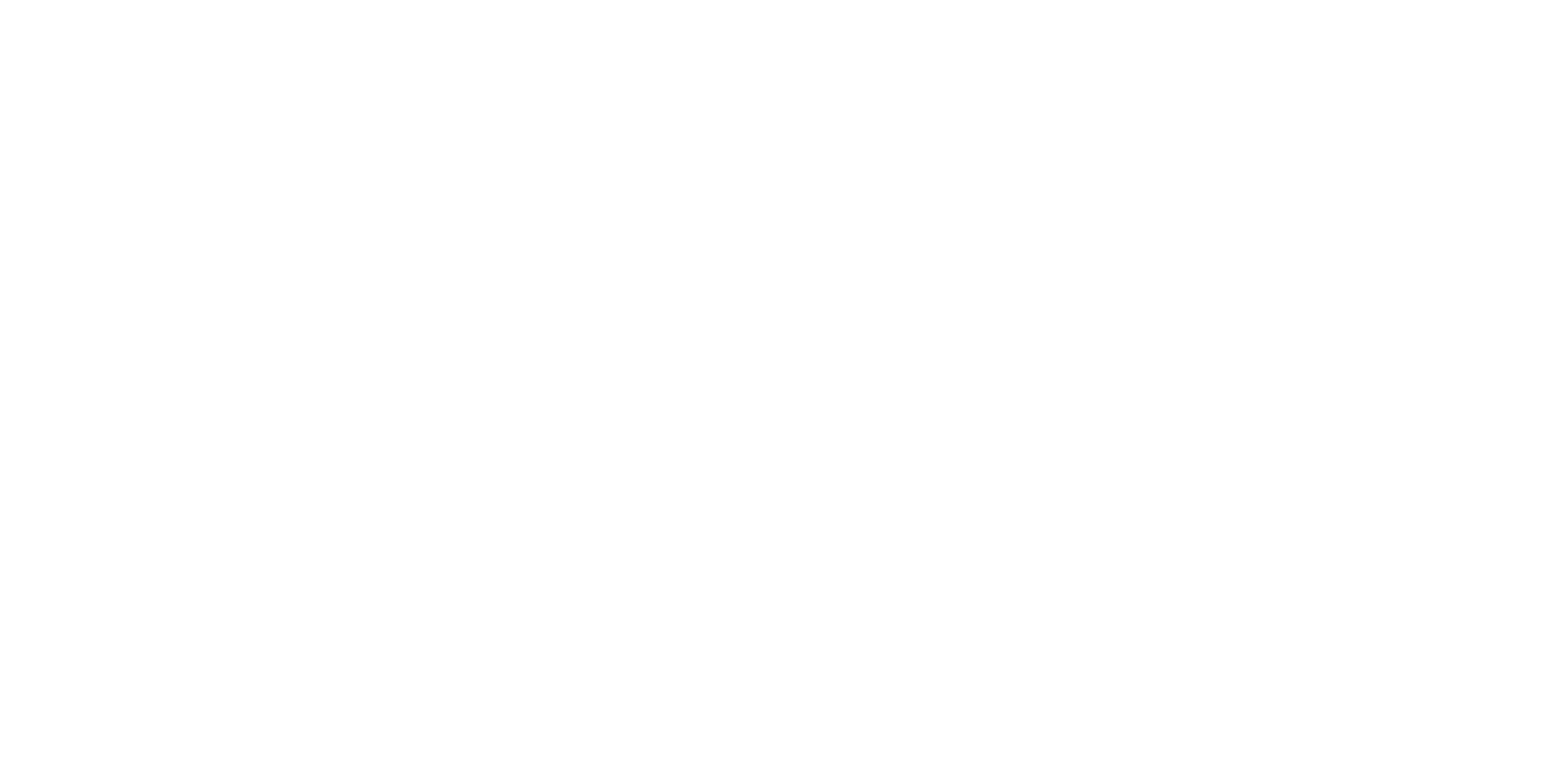 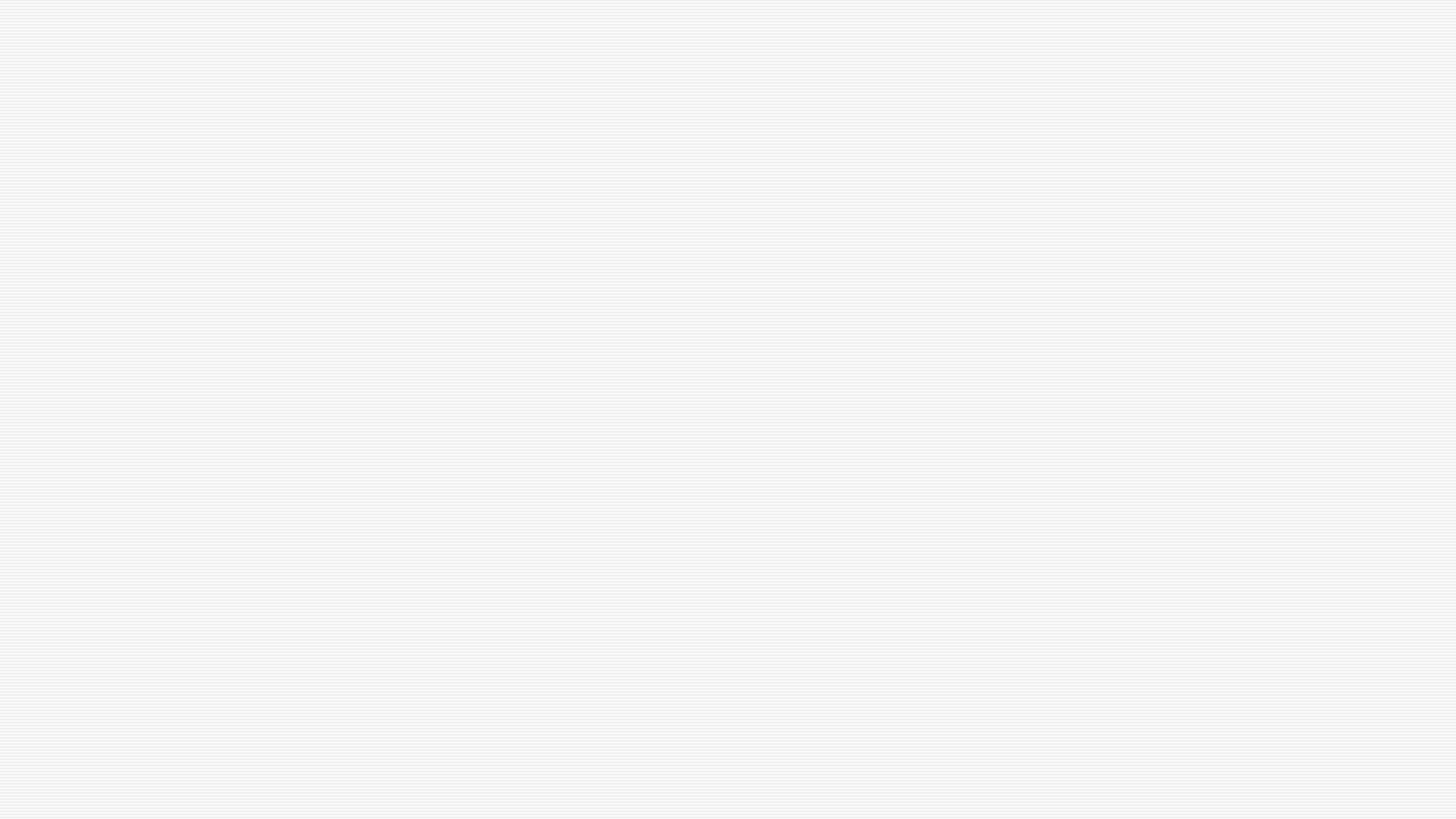 Co zawiera smog?
Smog kwaśny zawiera głównie dwutlenek siarki i dwutlenek węgla oraz pyły. Smog fotochemiczny to smog, którego głównymi składnikami są aktywne chemicznie związki organiczne (nadtlenki, aldehydy) oraz ozon, tlenek węgla, tlenki azotu.
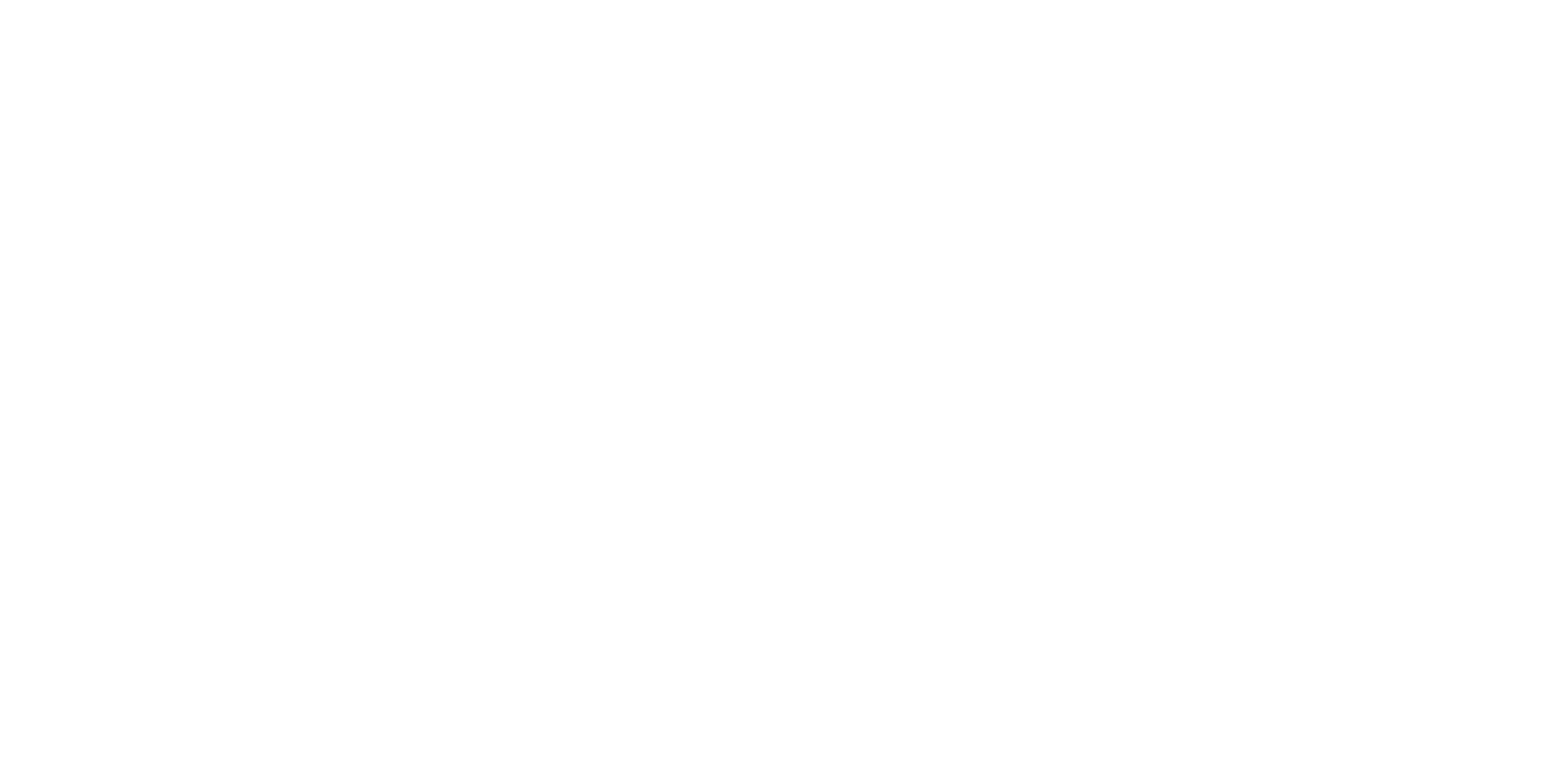 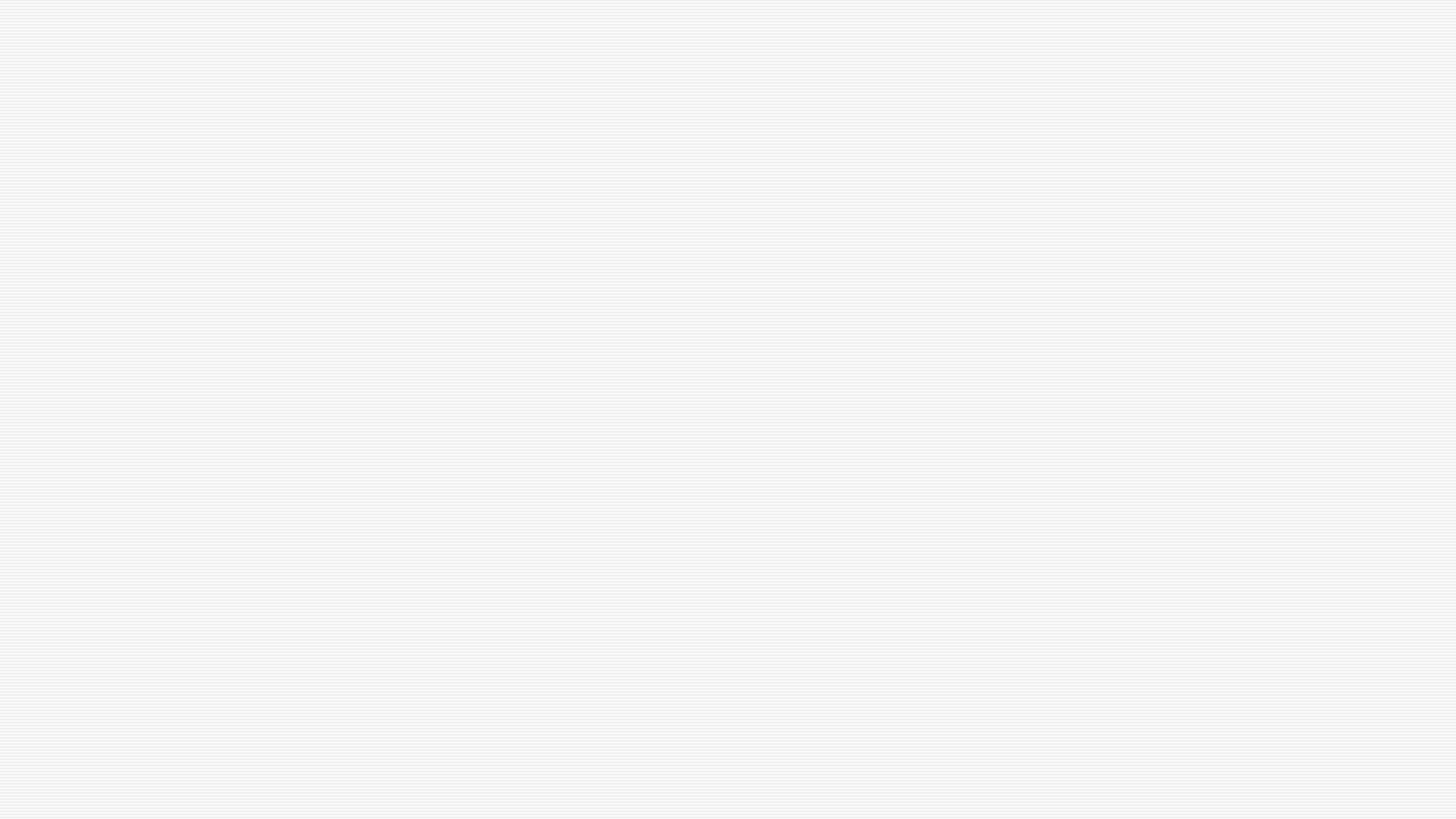 Jakie miasta w Polsce są najbardziej zasmogowane?
Najbardziej zasmogowanymi miastami w Polsce są miasta, które zmajdują się w położeniu województwa Śląskiego oraz Małopolskiego. Przyczyną zanieczyszczenia powietrza są liczne fabryki oraz kopalnie górnicze.
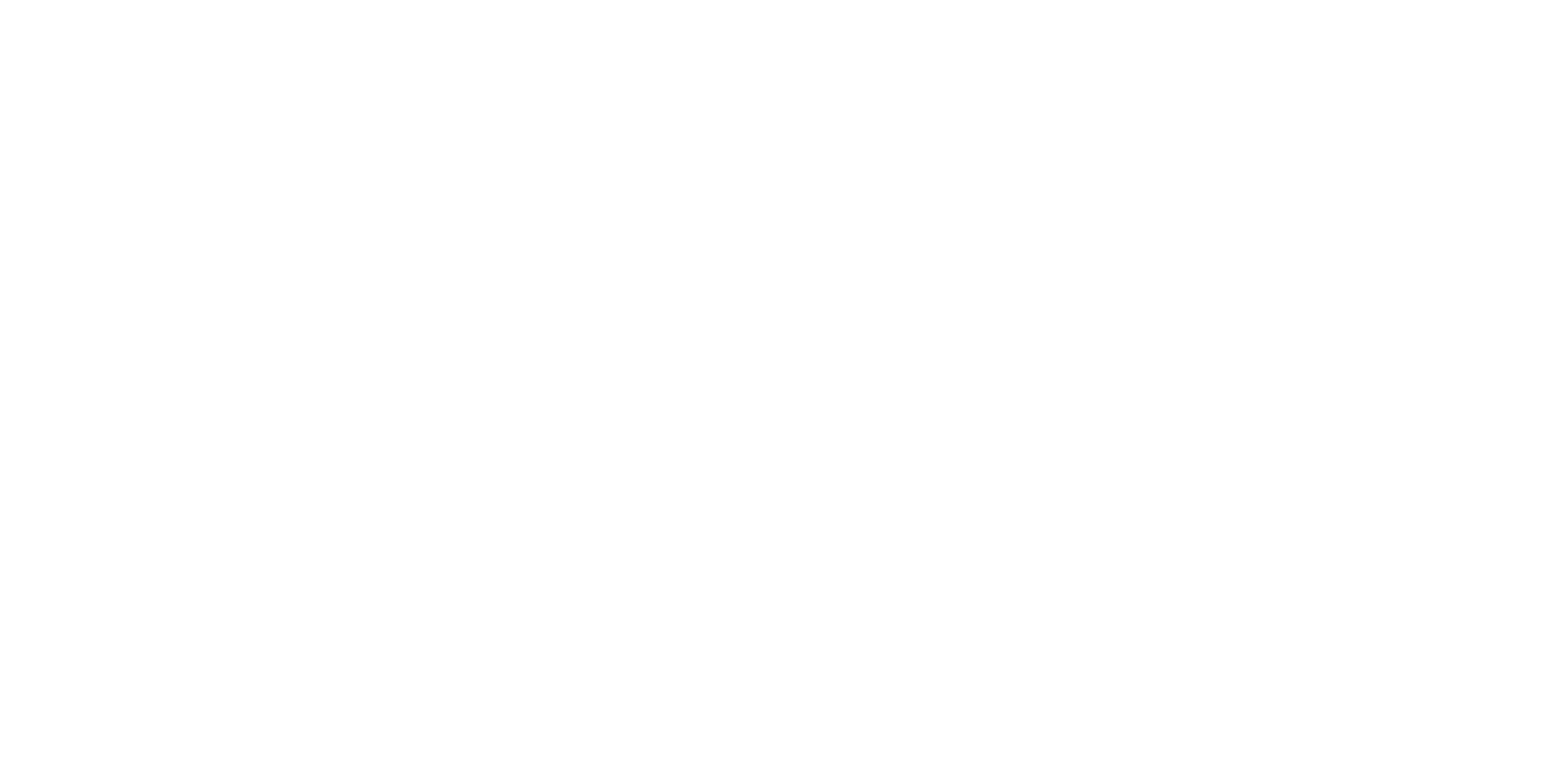 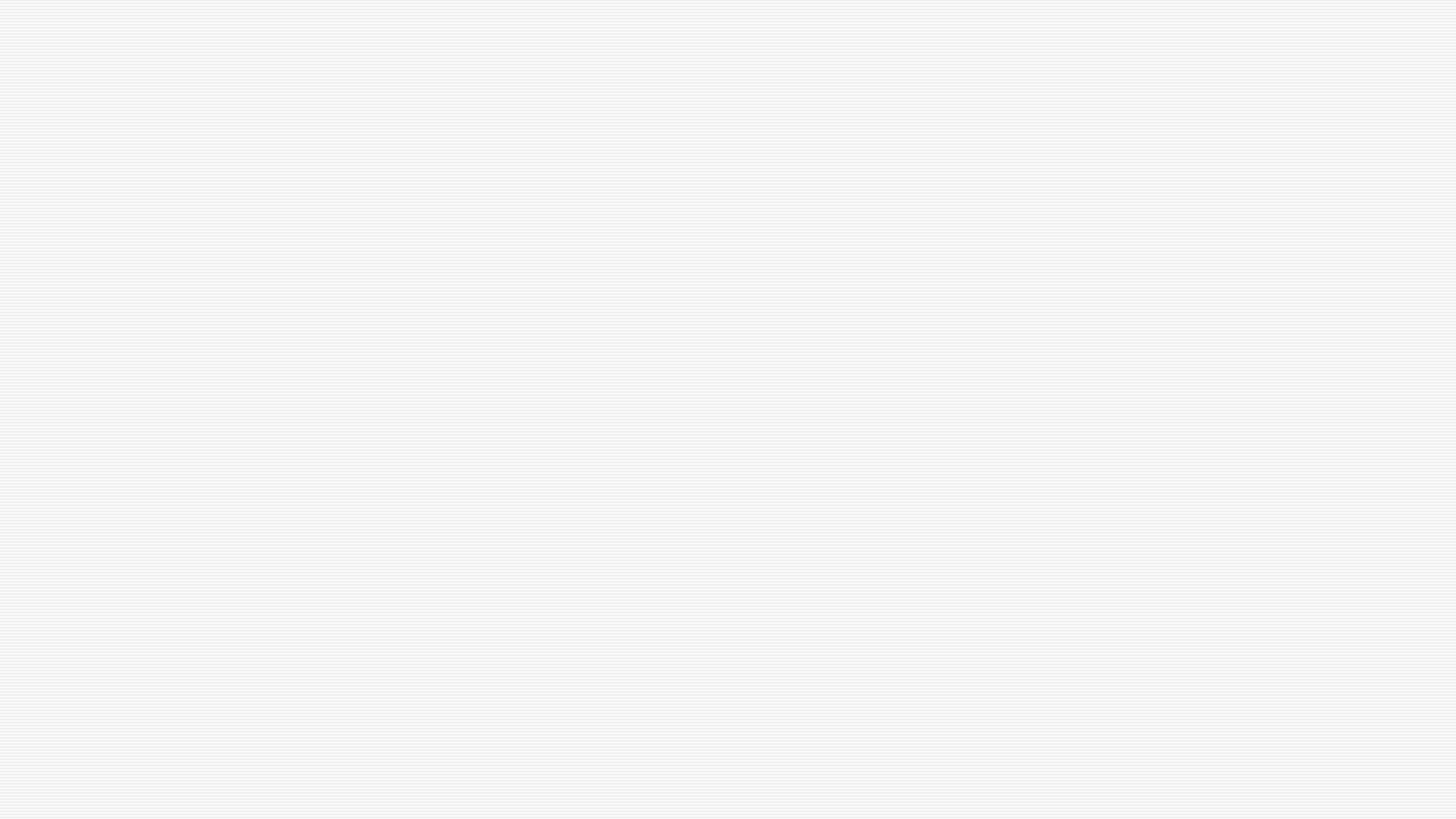 Smog nad Krakowem.
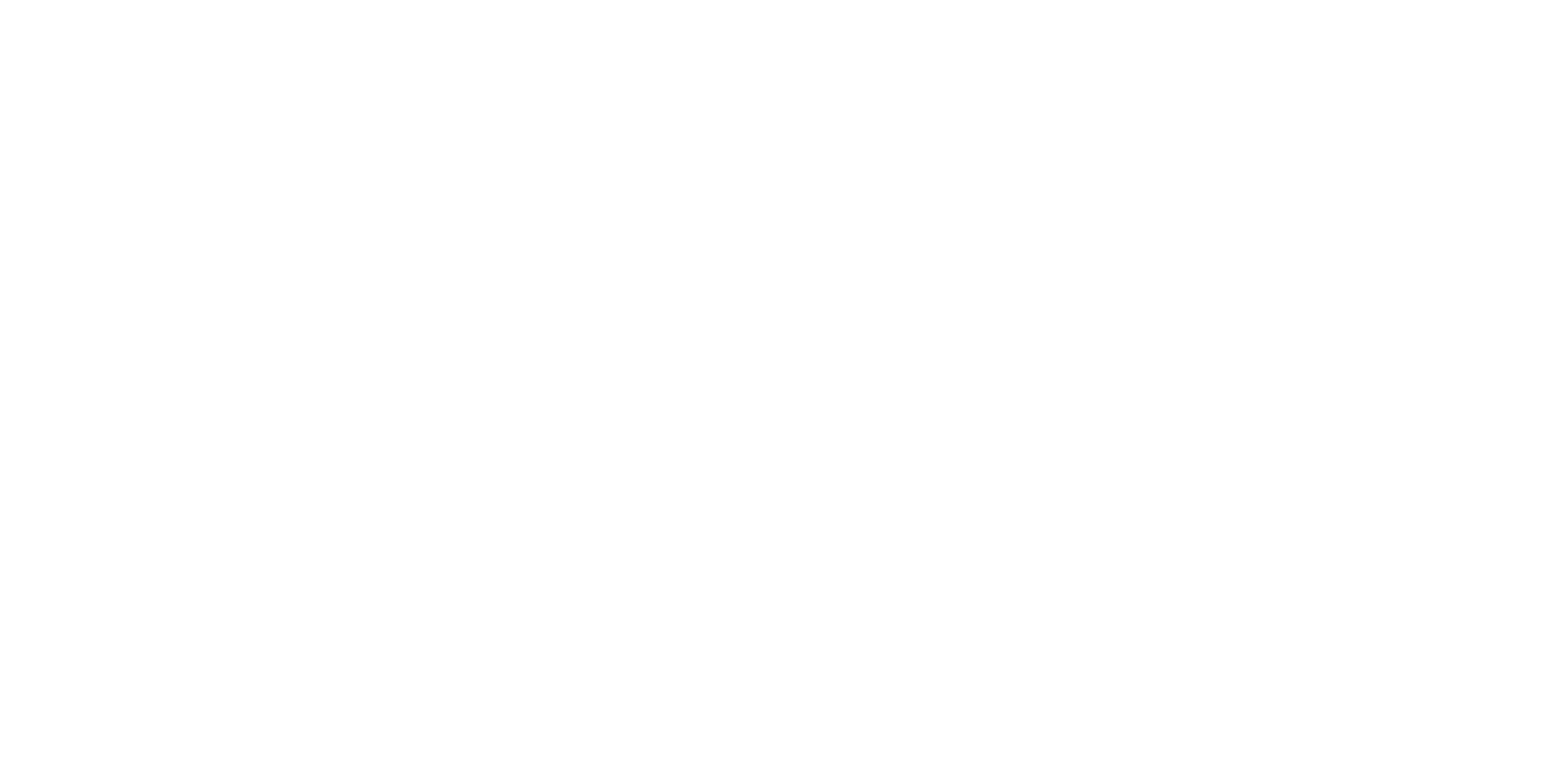 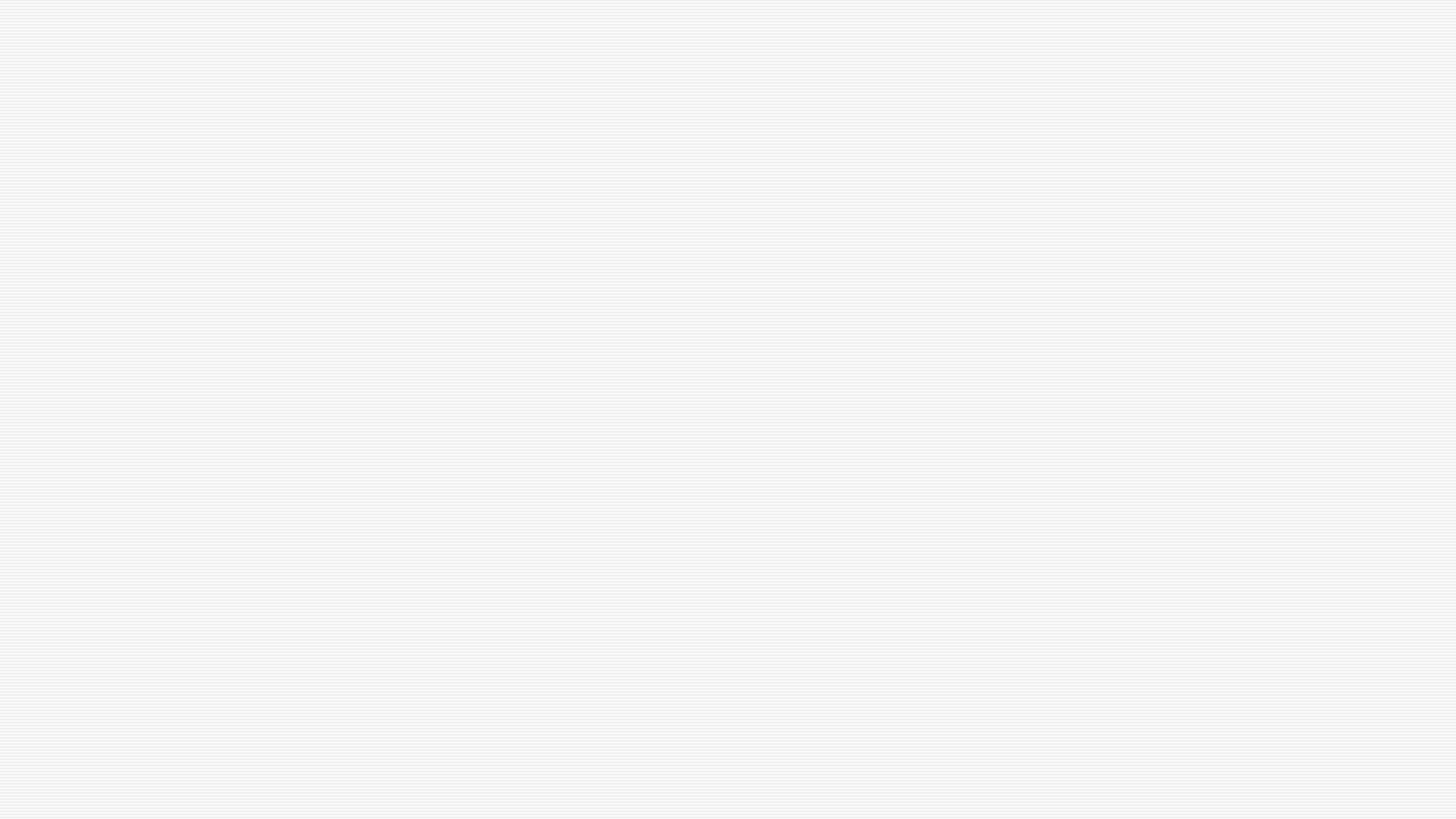 Prezentację wykonała:
Edyta Kowalska
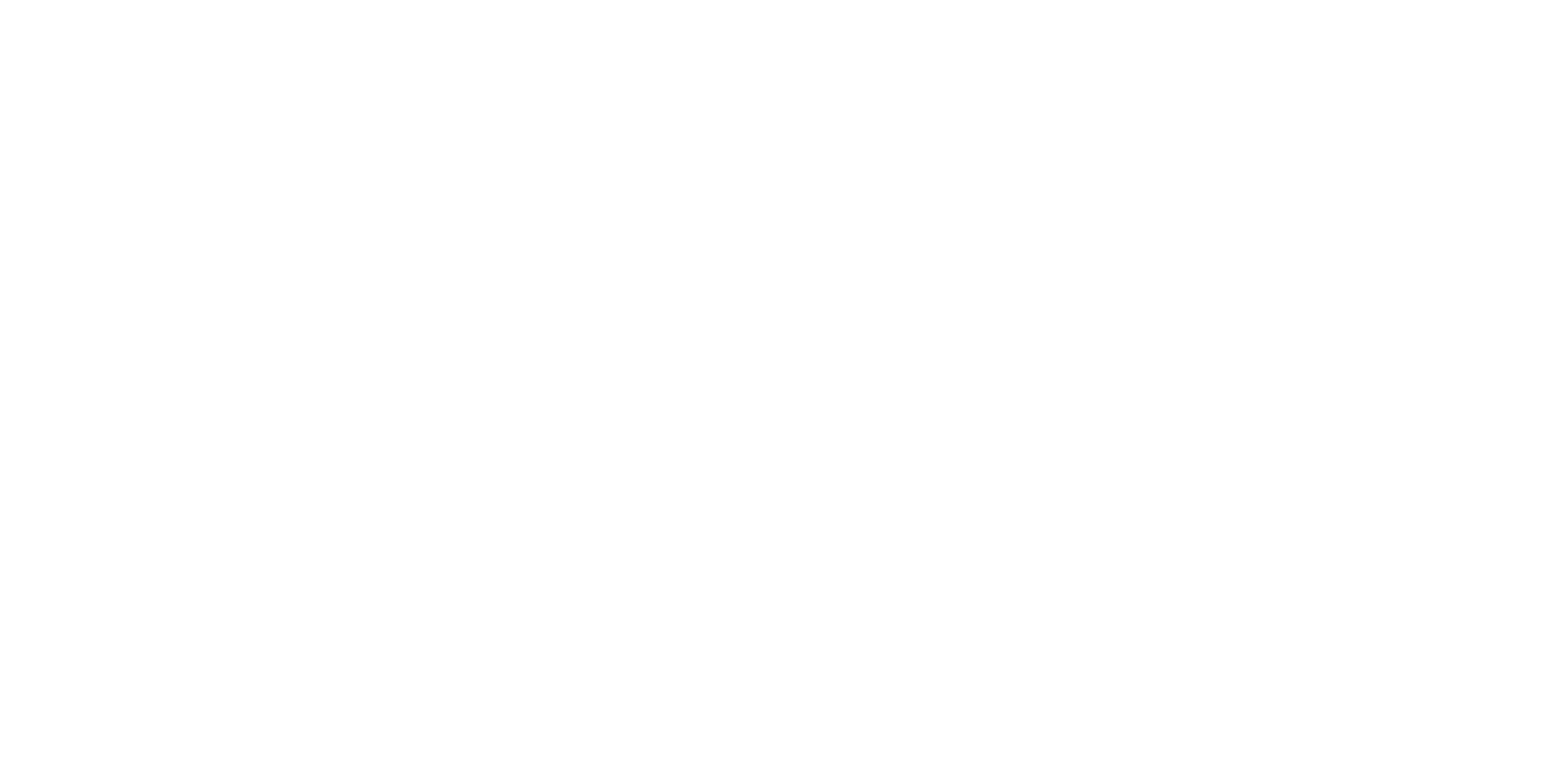 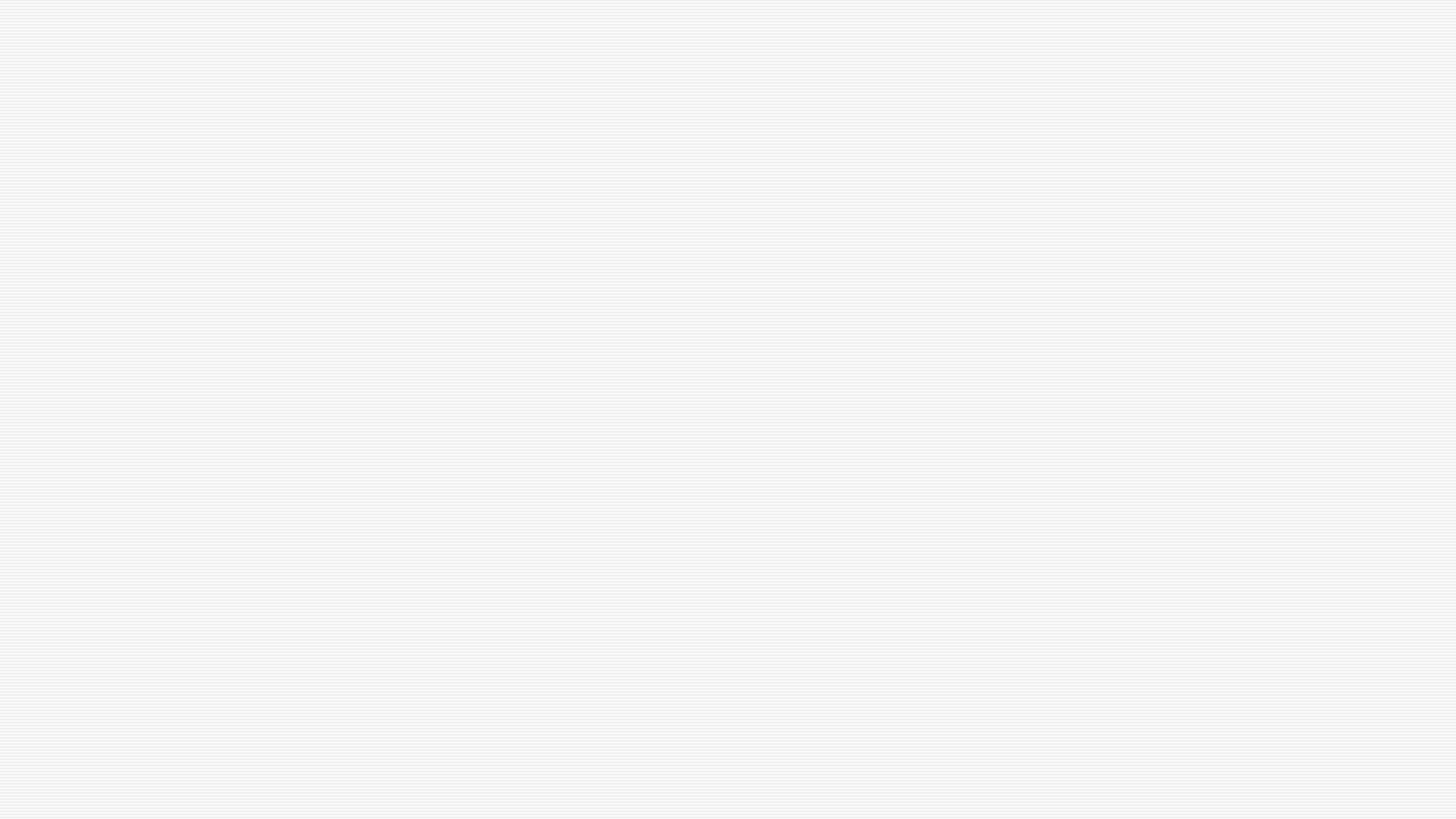 Autorzy stron:
Www.wikipedia.pl
www.poradnikzdrowie.pl
www.rockwool.pl 
Www.nowaera.pl
https://www.google.com/url
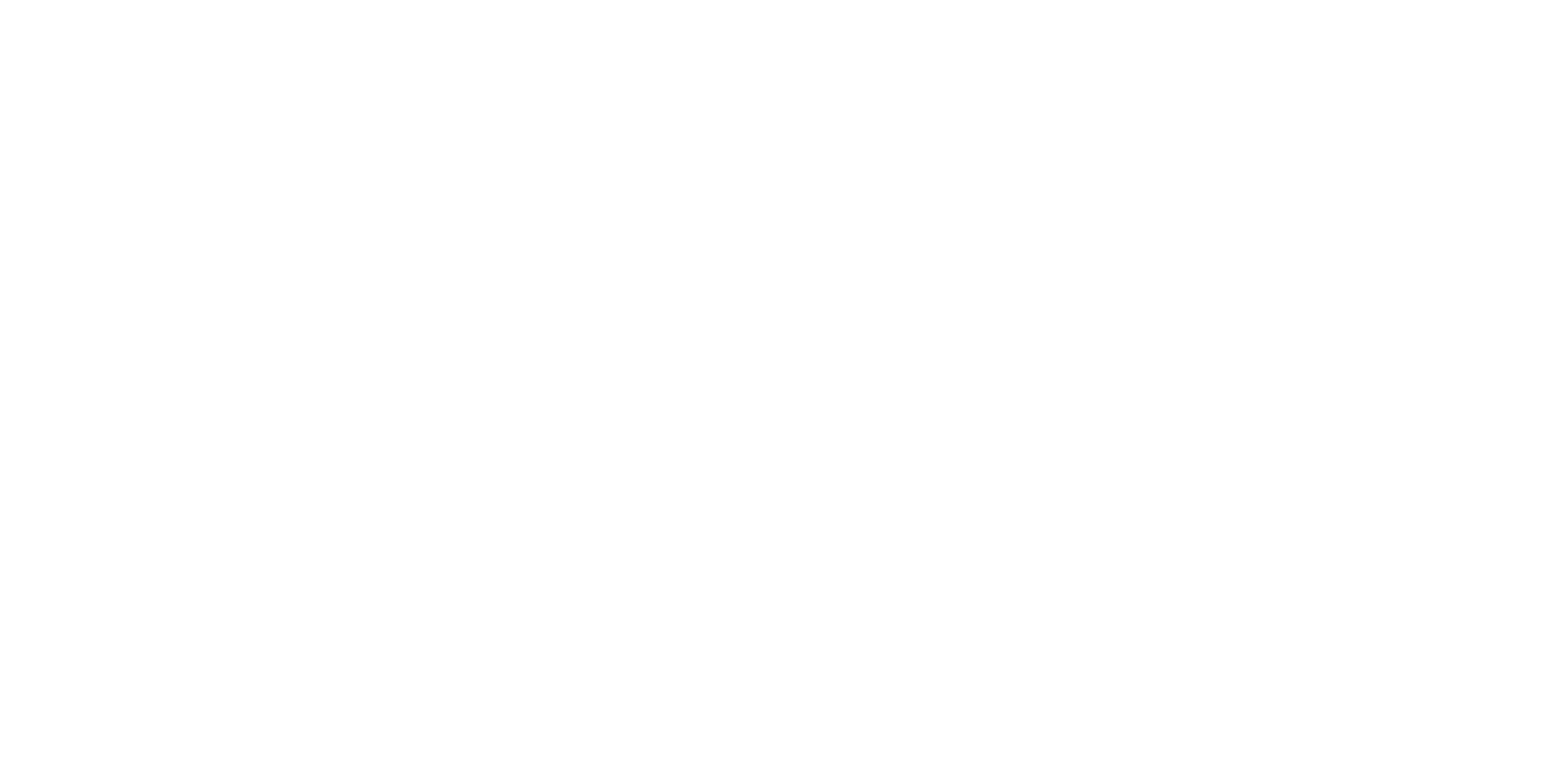